Верификация рискового профиля школы
с низкими результатами обучения
2023-2024 учебный год
Рисковый профиль в ШНОР (ПРИМЕР)
РАСЧЕТ ПАРАМЕТРОВ ОЦЕНКИ РИСКОВОГО ПРОФИЛЯ ШКОЛЫ
Все показатели в рисковом профиле школы рассчитываются одним из трех способов (расшифровка единиц измерения параметров оценки РПШ):

	1. Факт наличия/отсутствия показателя в школе (да/нет)
	2. Доля участников опроса, фиксирующих наличие/отсутствие 
	    анализируемого параметра (в процентах)
	3. Значение комплексного показателя (индекса), включающего ряд 	    анкетных вопросов, рассчитанного по 100-балльной шкале. 

По всему профилю: 
«0» – минимальное значение индекса, ситуация неблагоприятная; 
«100» – максимальное значение индекса, ситуация благоприятная
Рисковый профиль школы (параметры)
Рисковый профиль школы (параметры)
Рисковый профиль школы (параметры)
Рисковый профиль школы (параметры)
Рисковый профиль школы (параметры)
Рисковый профиль школы (параметры)
Рисковый профиль школы (параметры)
Рисковый профиль школы (параметры)
Рисковый профиль школы (параметры)
Рисковый профиль школы (параметры)
Контрольные точки антирисковых мер
Памятка школы
Задача 1. Анализ рискового профиля школы (РПШ) и его верификация

Подготовить школьные данные по параметрам оценки рисков 
Проанализировать РПШ с куратором 
Выбрать актуальные риски (1-2 риска)
Загрузить самодиагностику на сайте ОО (во вкладку ШНОР); активировать рисковые направления 

Задача 2. Выбрать антирисковые меры

Изучить методические материалы
Прочитать рекомендованные публикации по выбранным рискам (Приложение Памятки)

Задача 3. Разработать и зафиксировать антирисковые планы

Подготовить годовой план-график (дорожная карта) действий по выходу из рисковой ситуации 
Разместить антирисковые планы на сайте ОО (во вкладке ШНОР)
Памятка куратора
Задача 1. Познакомиться с методическими материалами
Задача 2. Провести подготовку к посещению курируемой школы
Изучить сайт ОО, доступные сведения
Продумать вопросы и план осмотра 
Задача 3. Посещение школы
Установить качественный контакт (двусторонняя задача!)
Определить и зафиксировать риски 
Обсудить план действий и антирисковых мер на основе верифицированных рисков 
(возможно потребуется запланировать дополнительное изучение материалов)
Задача 4. Консультации
o Согласовывать действия курируемой школы
o Устраивать консультации 
o Давать развивающую обратную связь
Шаблон самодиагностики
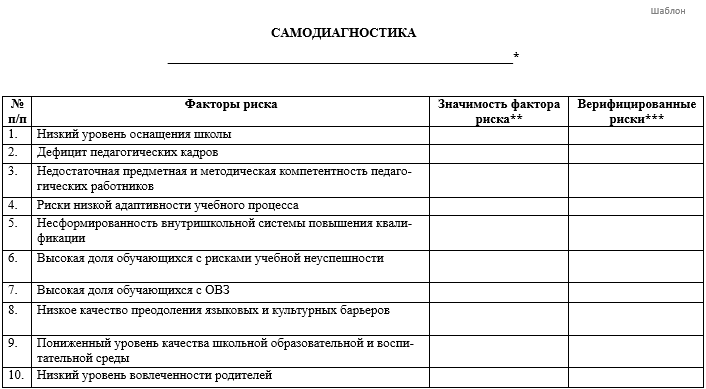 *вписать наименование ОО
**вписать значимость фактора риска в соответствии с рисковым профилем ОО: высокая, средняя, низкая
***вписать одно из цифровых обозначений:
1 – риск взят в работу по итогам верификации. В работу может быть взят риск, независимо от маркировки значимости в РПШ.
2 – риск не взят в работу, так как во время верификации было подтверждено, что он не актуален для ОО
3 – риск не взят в работу по другой причине (указать какой)

Шаблон самодиагностики: https://docs.google.com/document/d/1aGBC0jY6Krt8I2iN8iyw5VPuwO6gduof/edit?usp=sharing&ouid=111815871671157295309&rtpof=true&sd=true
Результат верификации РПШ
загрузить самодиагностику
активировать рисковые направления
БЛАГОДАРИМ ЗА ВНИМАНИЕ!